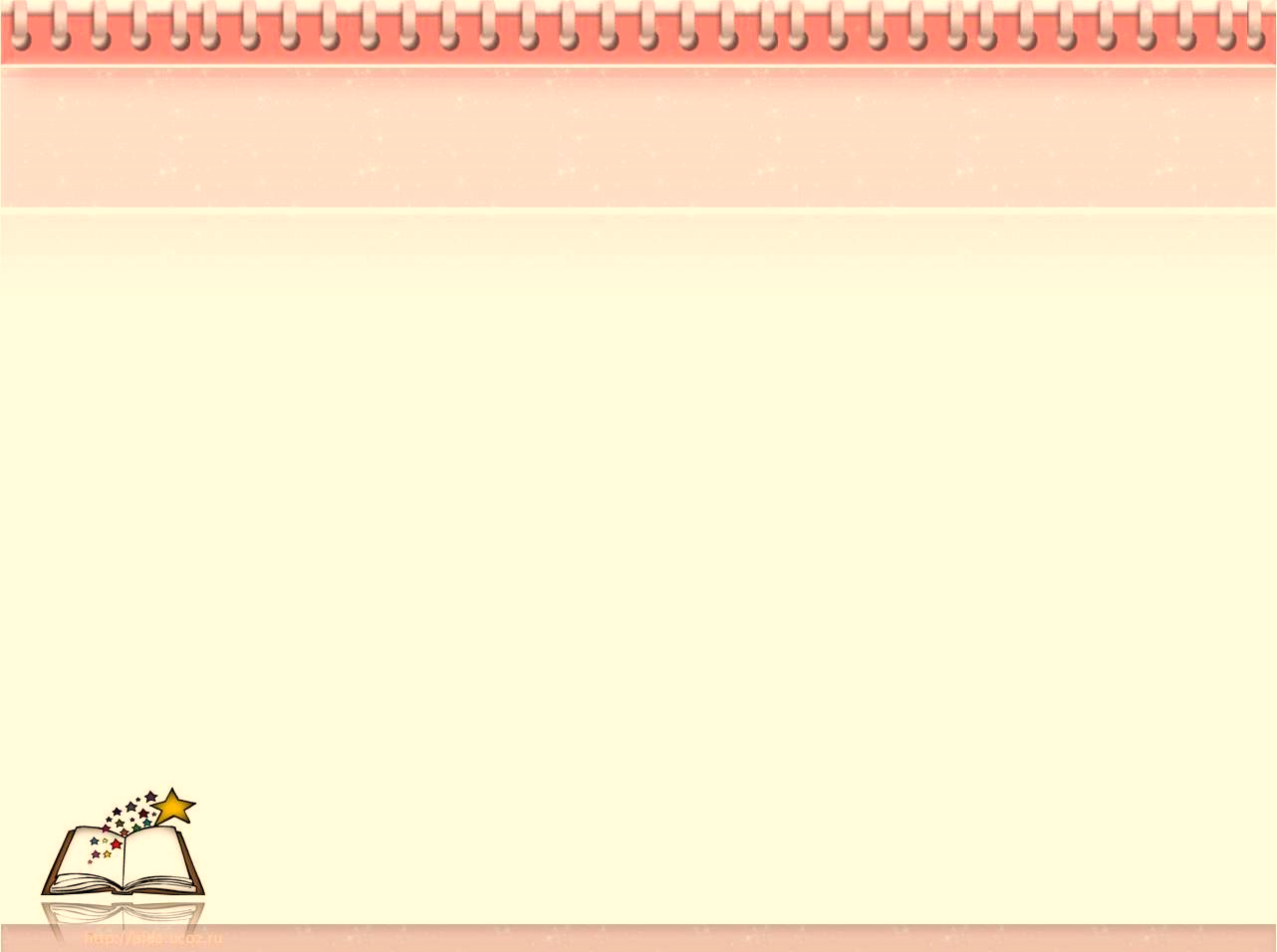 Лэпбук  как
инновационная
 технология  формирования творческих способностей обучающихся.
Составила:                                                        Епанова Н.Л.
г. Пермь
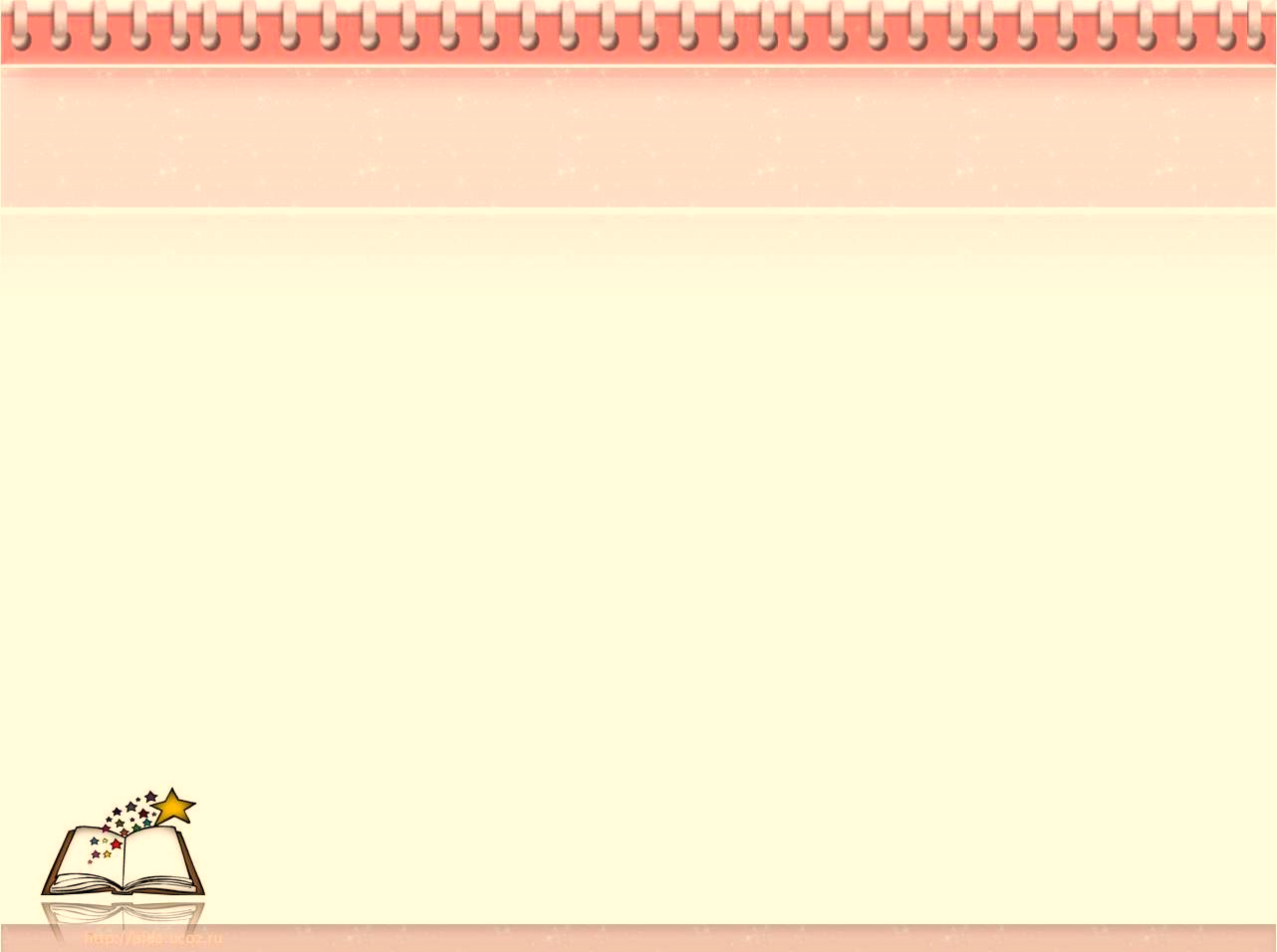 Что такое лэпбук?
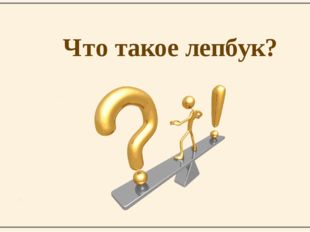 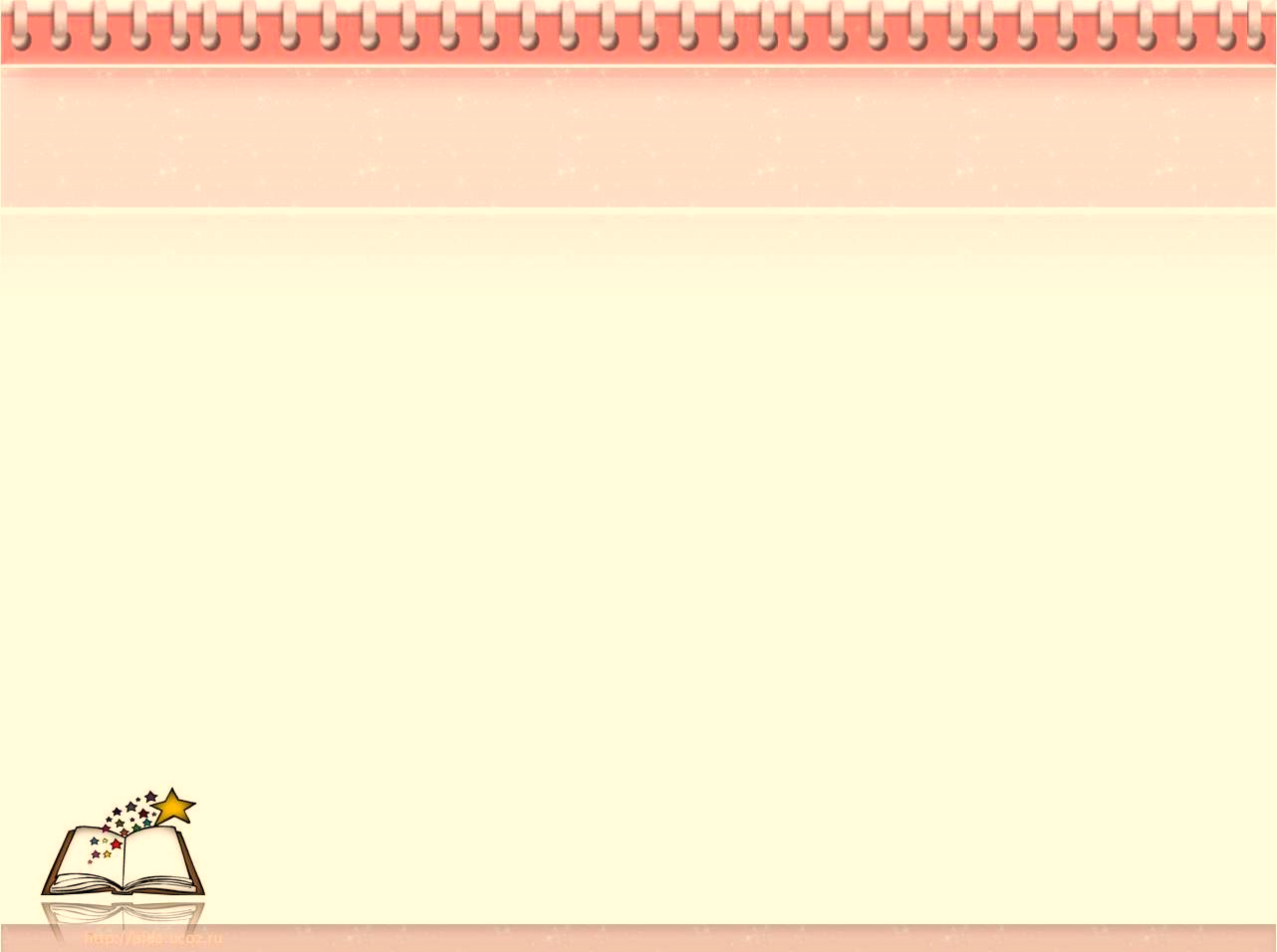 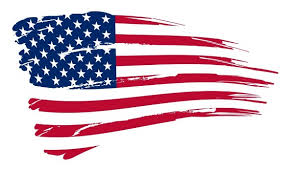 Лэпбук
 (Впервые начали создавать  лэпбуки  американцы
lap - колени, book – книга коленная книга) 
это интерактивная тематическая папка, самодельная бумажная книжечка с кармашками, дверками, окошками, подвижными деталями, которые ребенок может доставать, перекладывать, складывать по своему усмотрению».
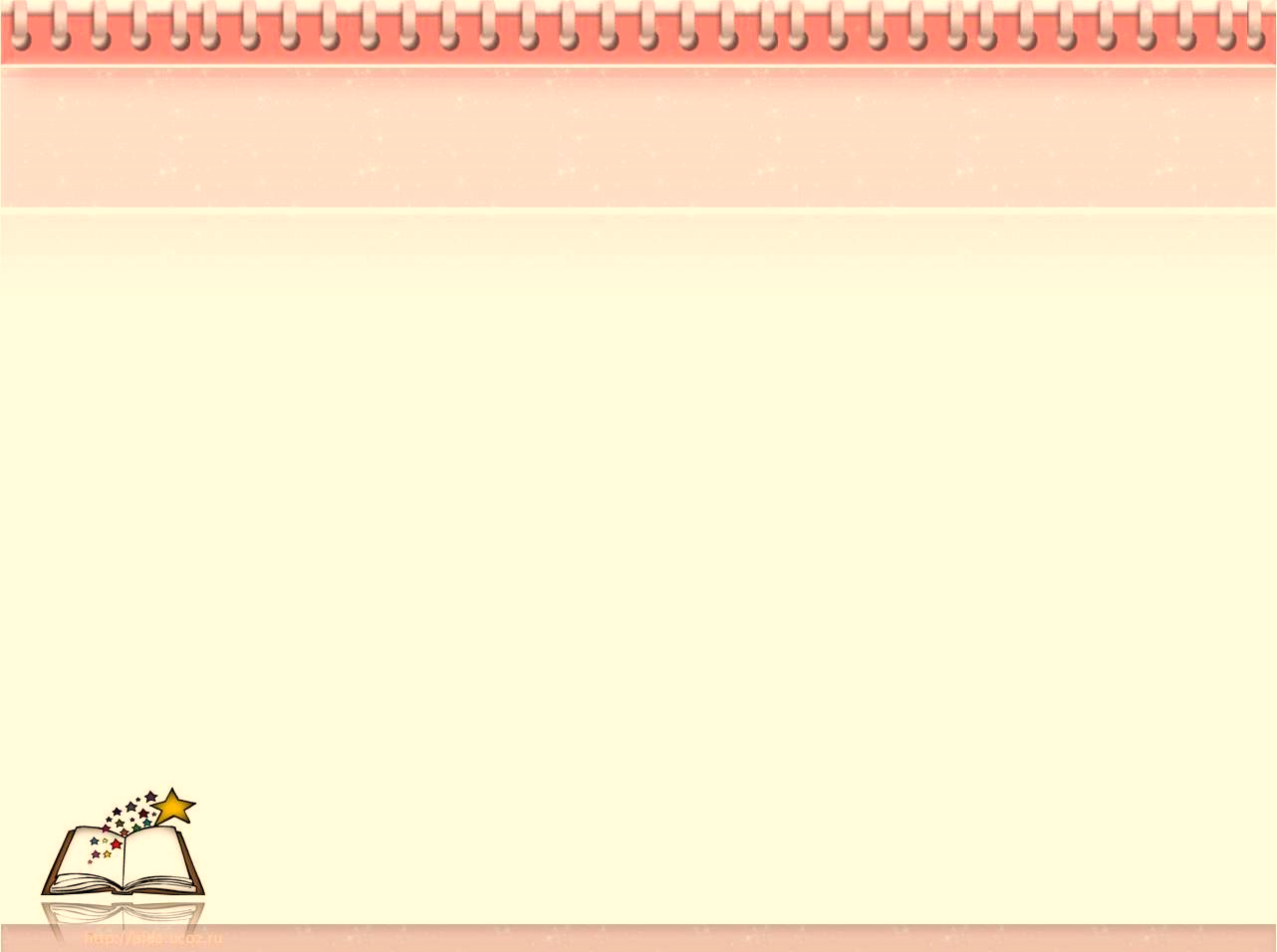 Почему технология «лэпбук» актуальна в наше время?
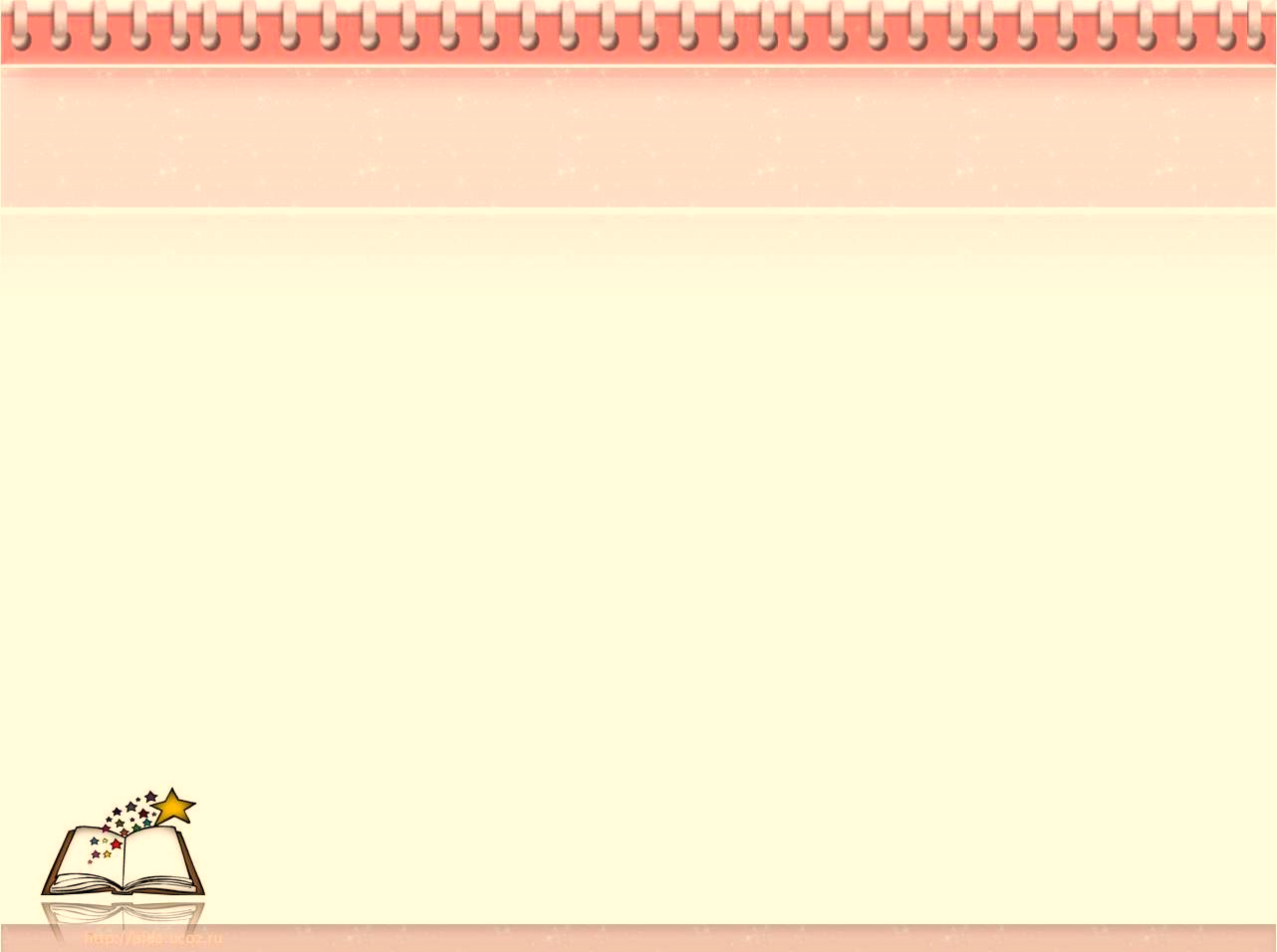 Разновидности лепбука
По назначению:

•учебные;
•игровые;
•поздравительные,
•праздничные;
•автобиографические
По форме:
• с двумя разворотами;
•с 3-5 разворотами;
•книжка-гармошка;
•фигурная папка.
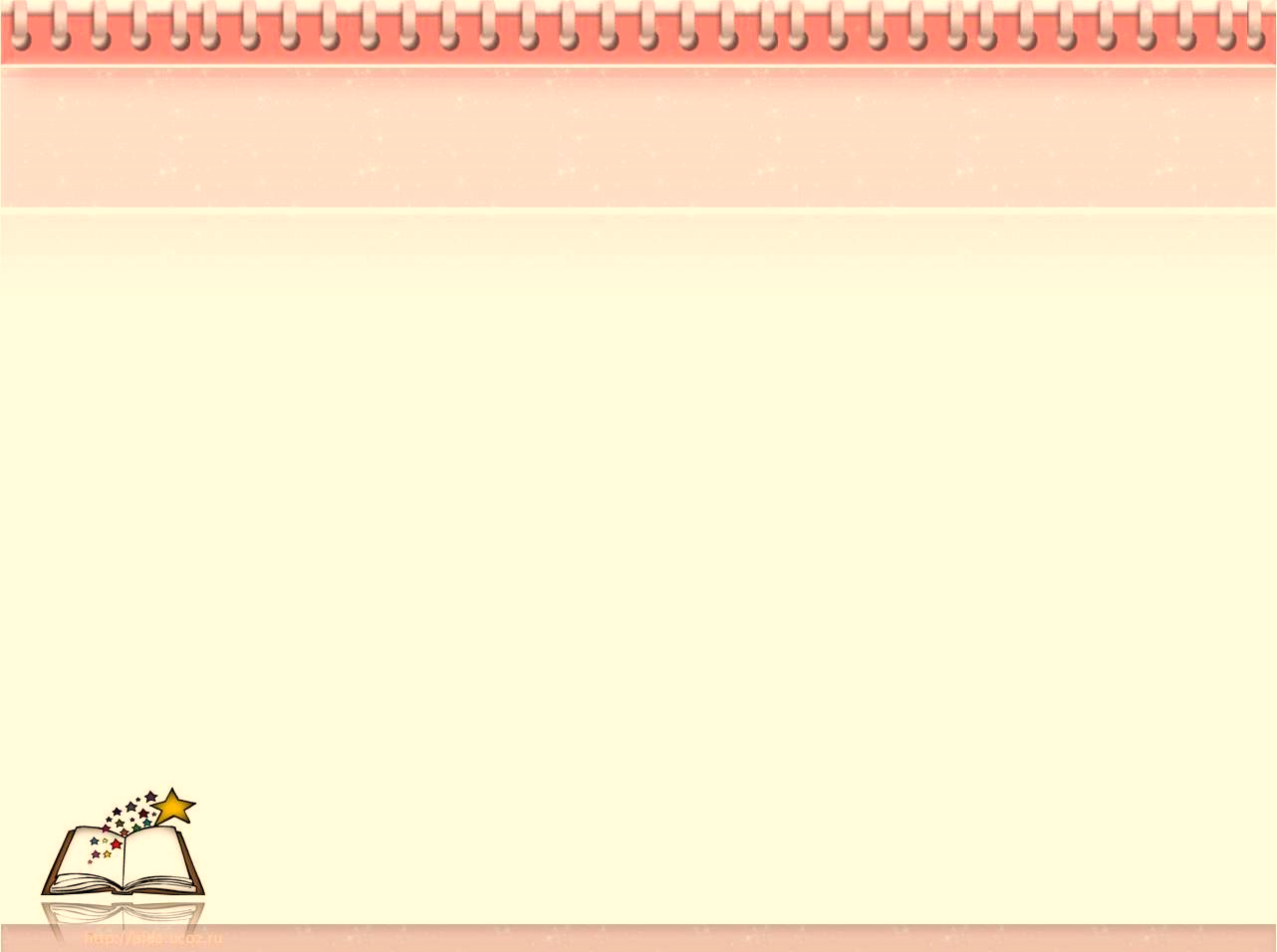 Виды  лэпбуков:
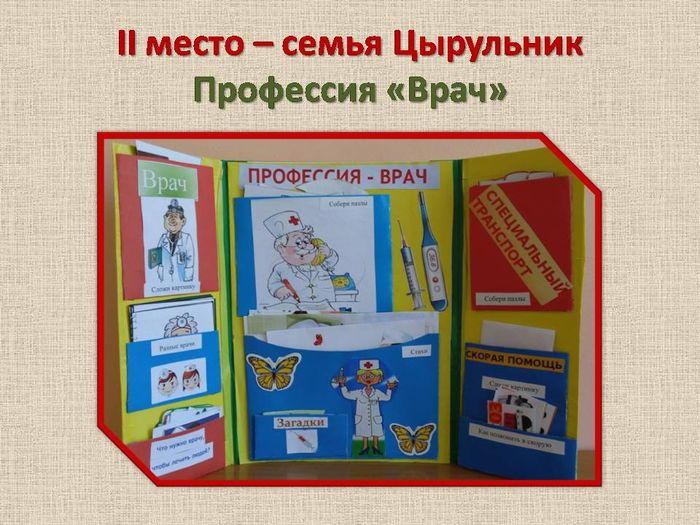 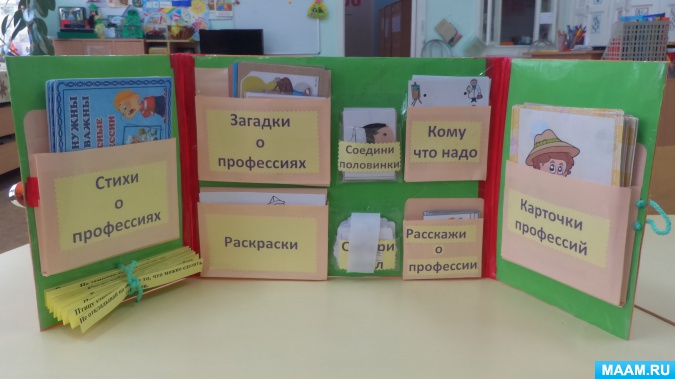 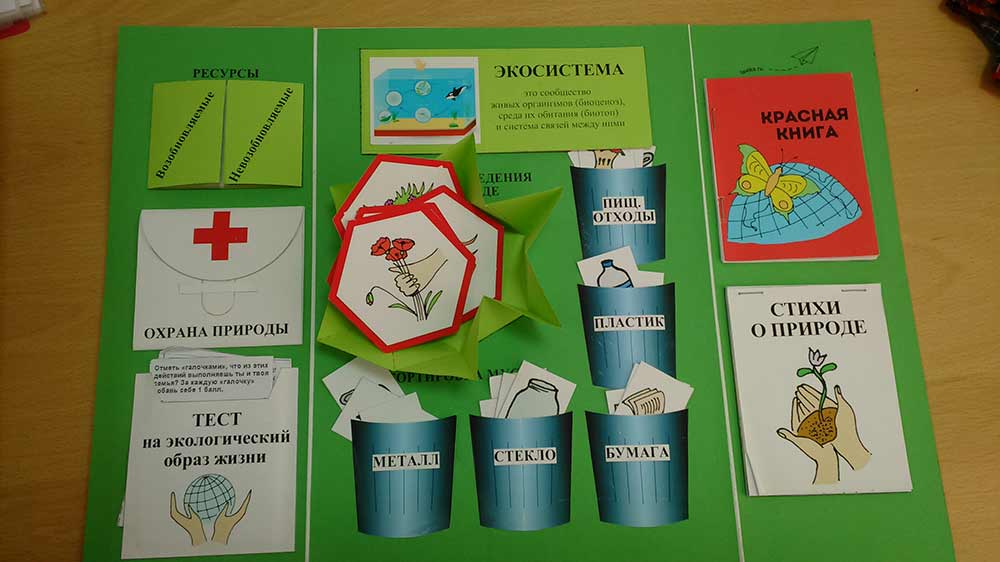 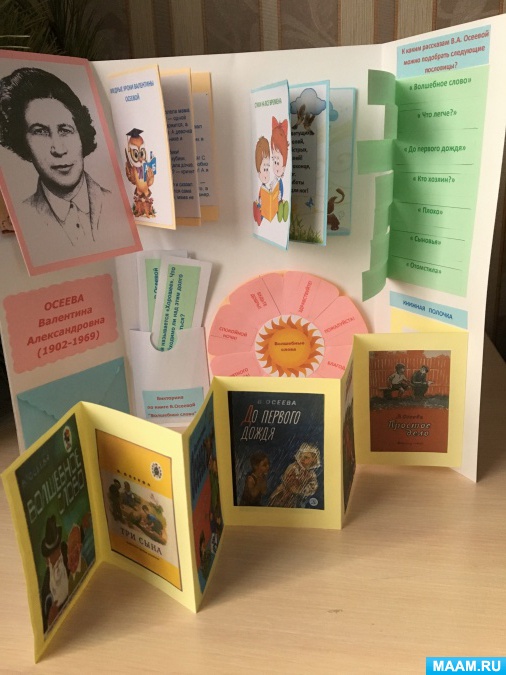 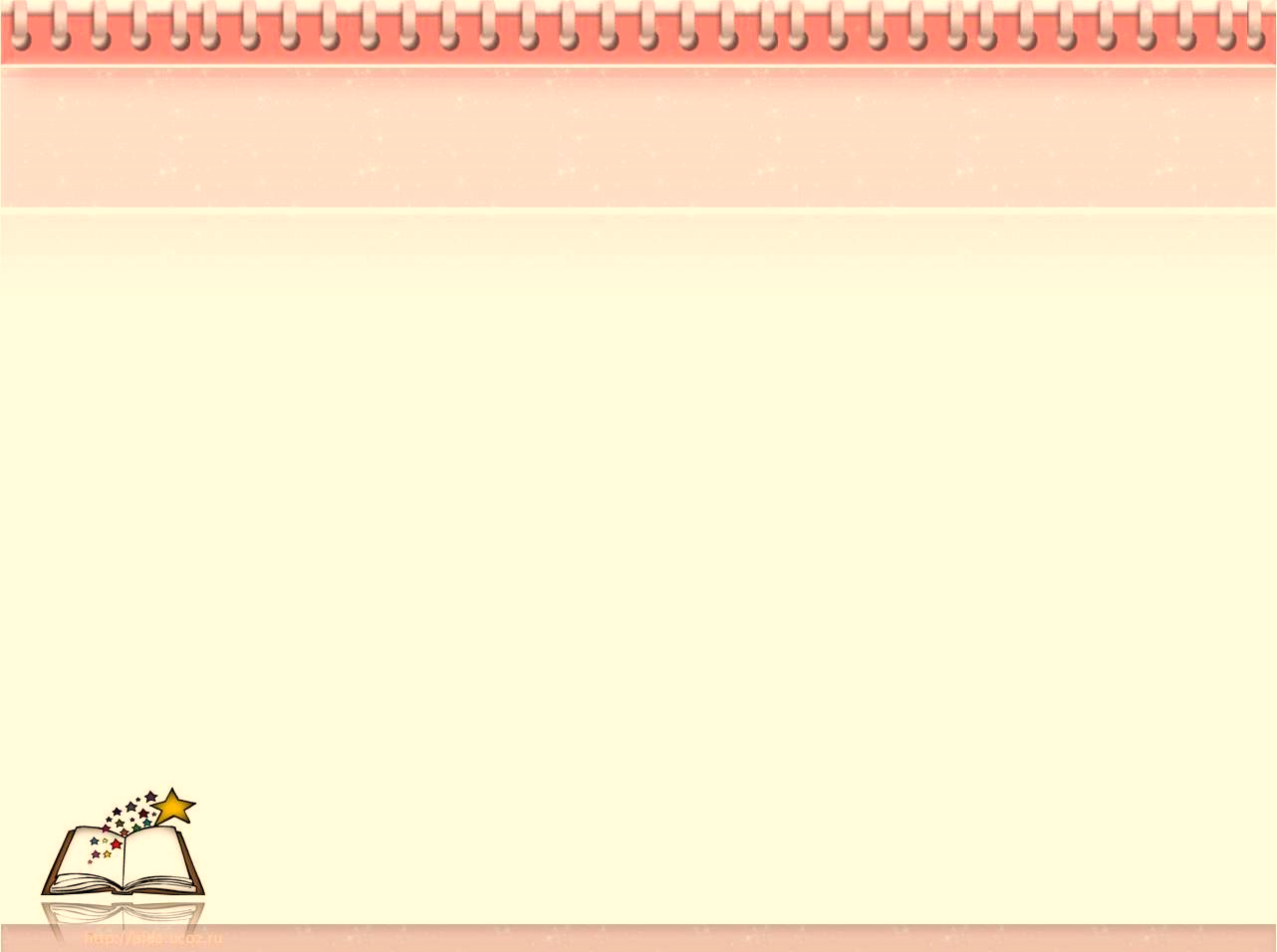 Из чего состоит лэпбук?
Лэпбук состоит из папки формата А3, А4 в которую вклеиваются кармашки, книжки-раскладушки, окошки и другие детали с наглядной информацией по теме Лэпбука: от интересных игр до лексики и большого количества вкусно поданной информации.
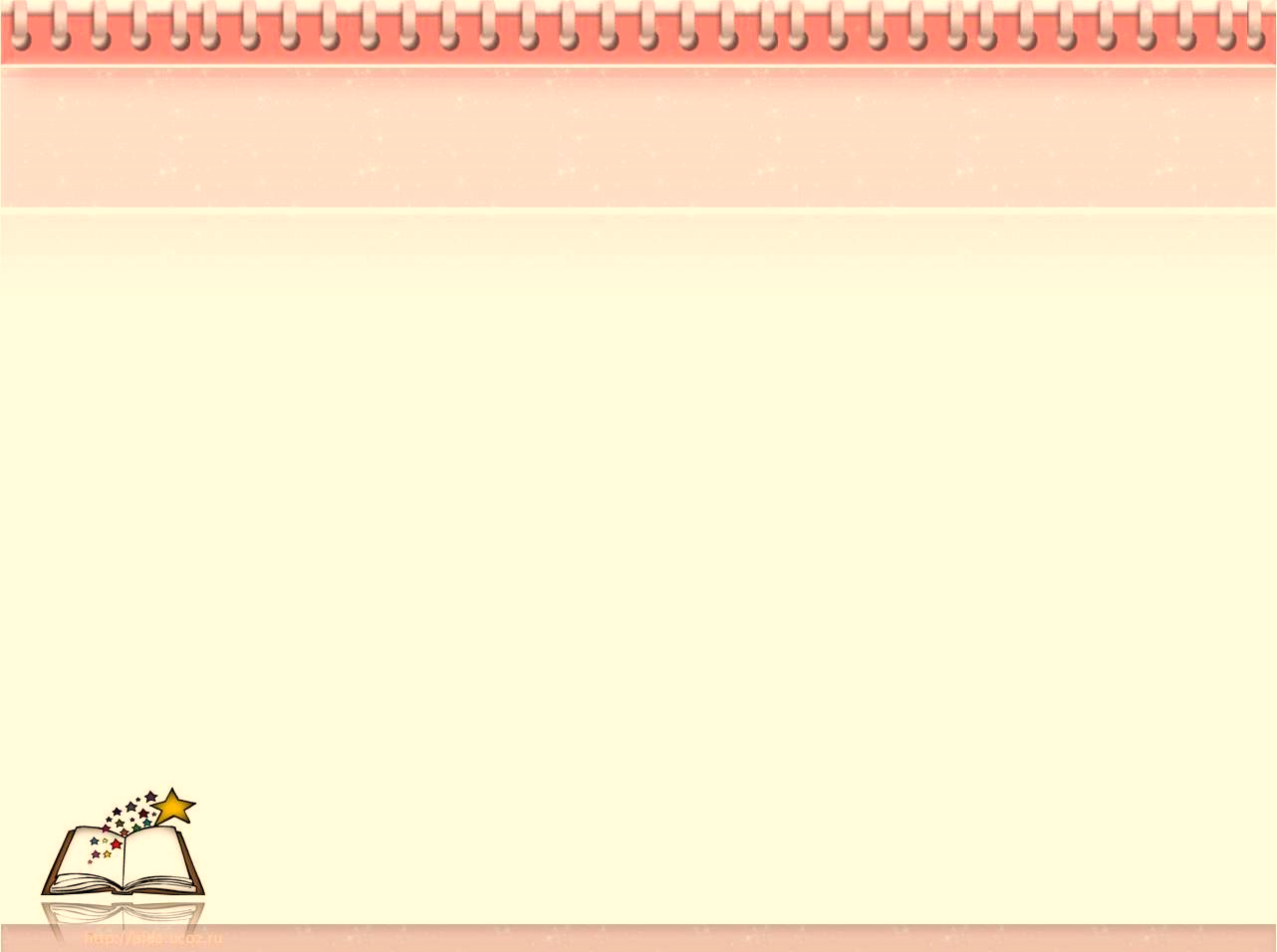 С чего начать  создание лэпбука?
*Определится с темой лэпбука. 

* Составить  план лэпбука.

*Для каждой темы выбирается подходящая  мини-книжка и кармашек по своему усмотрению.
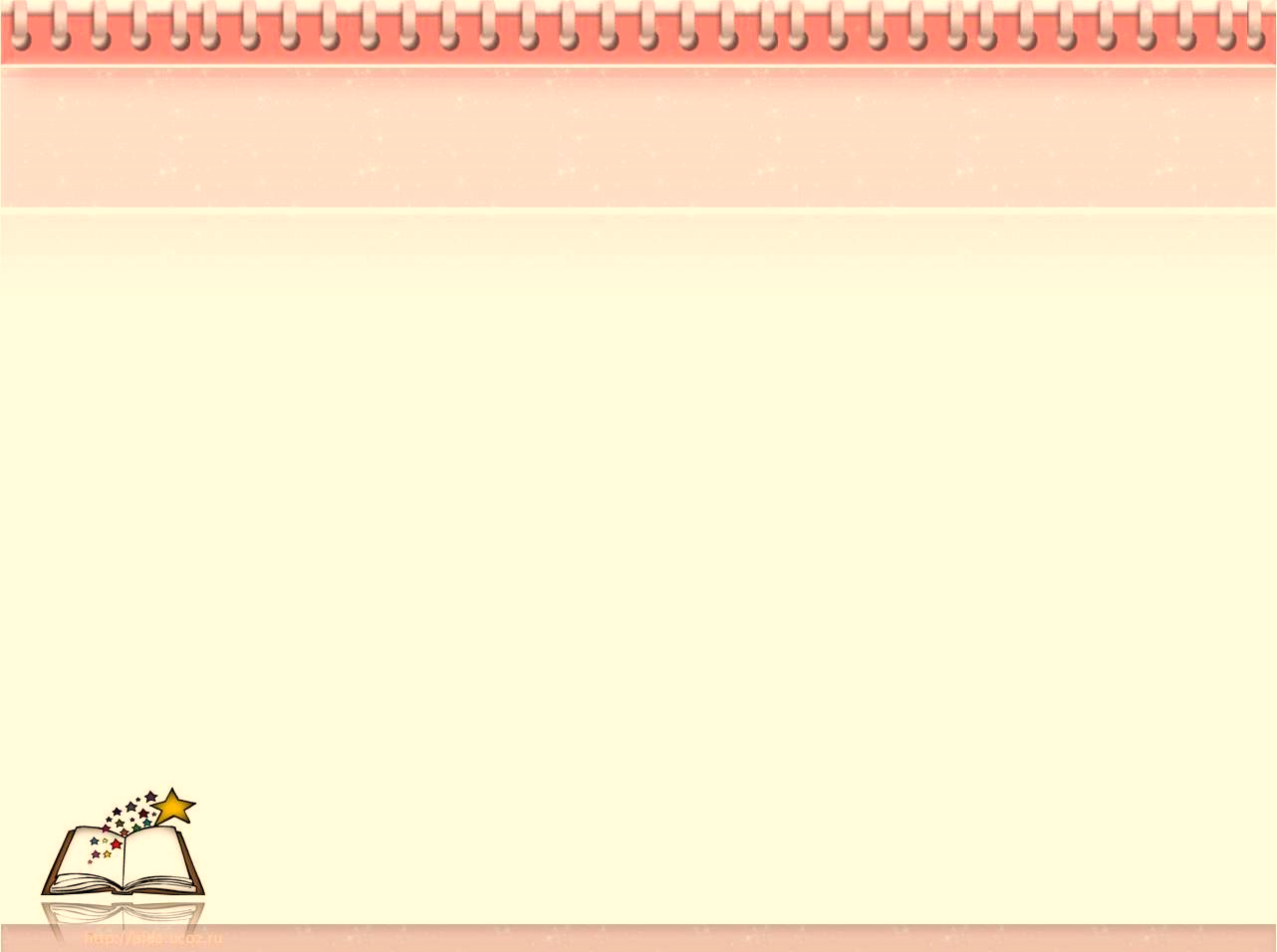 Зачем нужен лэпбук?
Активизирует у детей интерес к познавательной деятельности.
Позволяет самостоятельно собирать нужную информацию; развивает креативность, творческое мышление, речь.
Помогает разнообразить занятия, совместную деятельность со взрослым;
Помогает детям лучше понять и запомнить информацию(особенно если ребенок визуал).
Позволяет сохранить собранный материал;
Объединяет педагогов, детей и родителей.
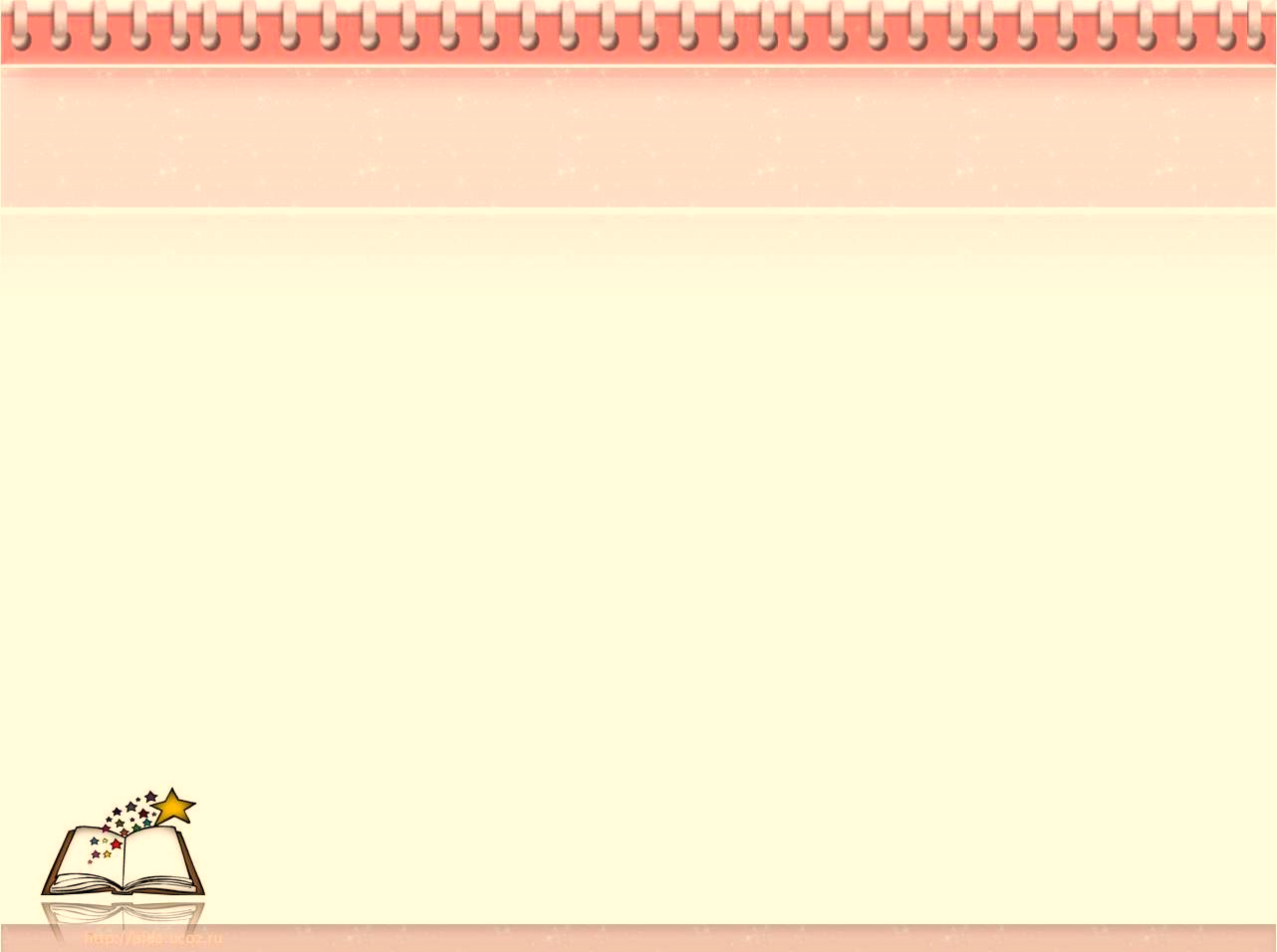 Что нужно ,чтобы сделать лэпбук.
Переплетный картон (его можно купить в магазине)
Оберточная бумага или самоклеящаяся бумага.
Цветной картон (для изготовления кармашков)
Цветная бумага для принтера
Ножницы
Клей карандаш
Степлер
Цветной скотч
Фломастеры
Картинки 
Брошюратор
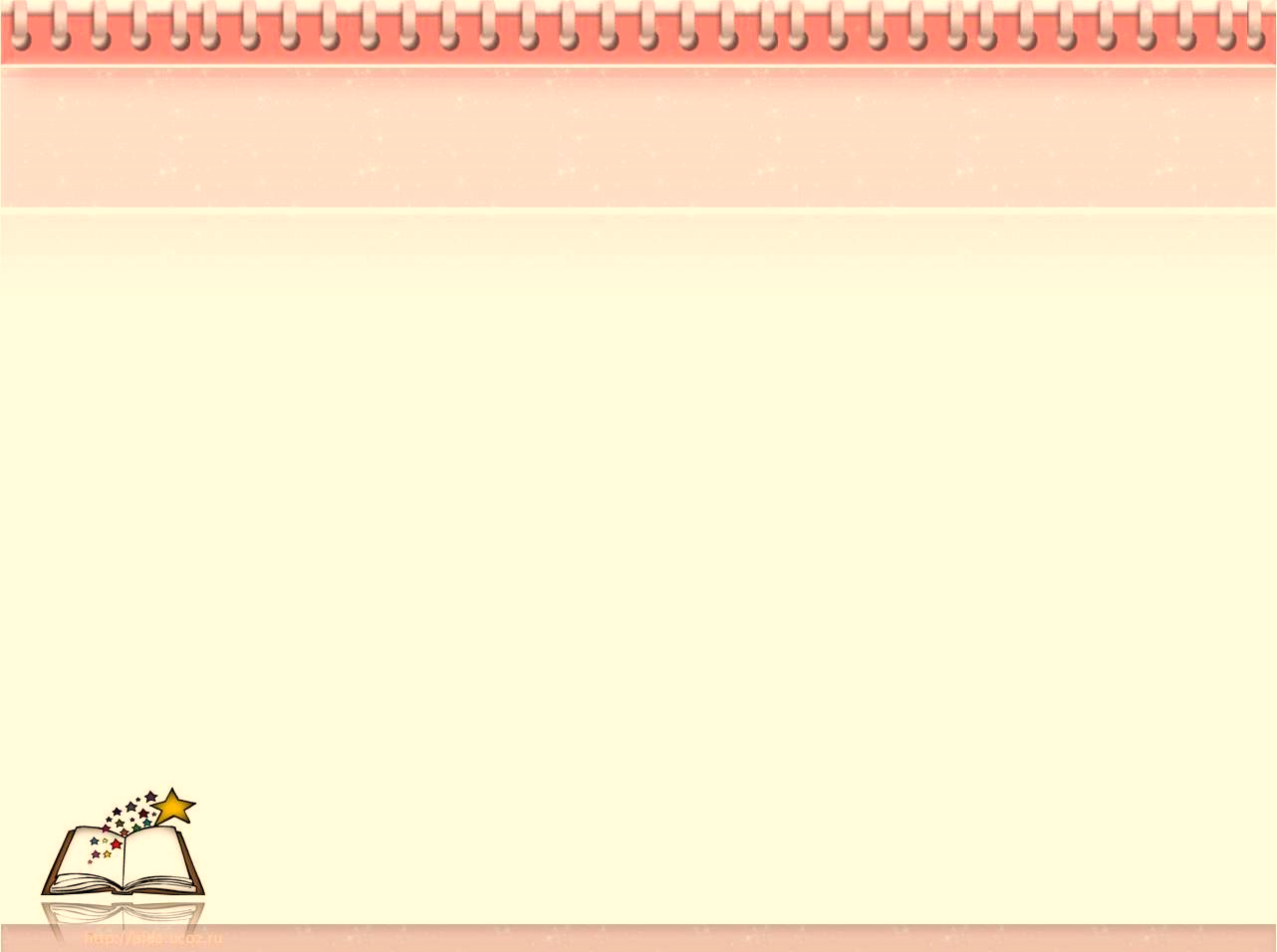 Технологическая карта изготовления
                           лэпбука
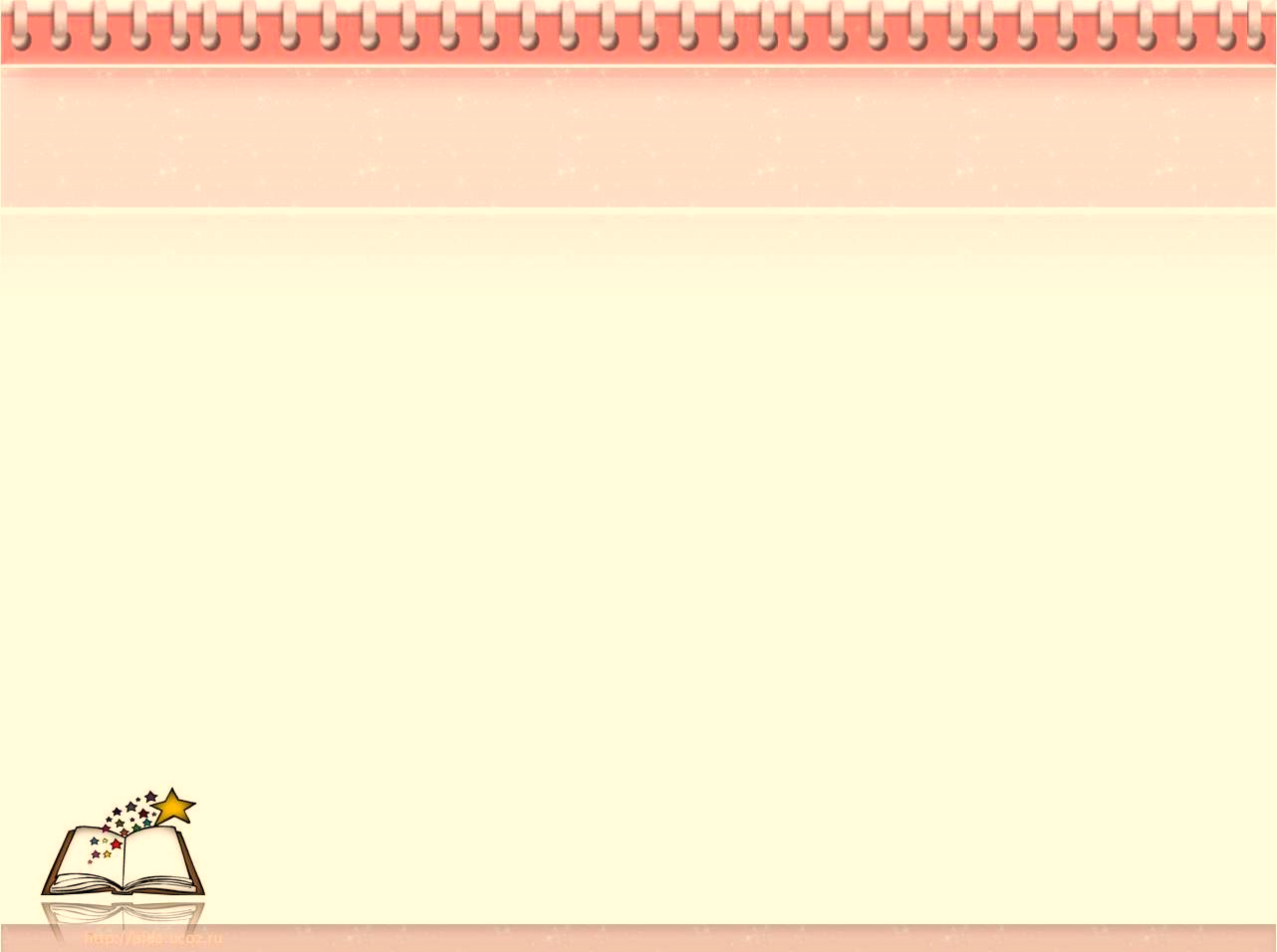 Составление макета
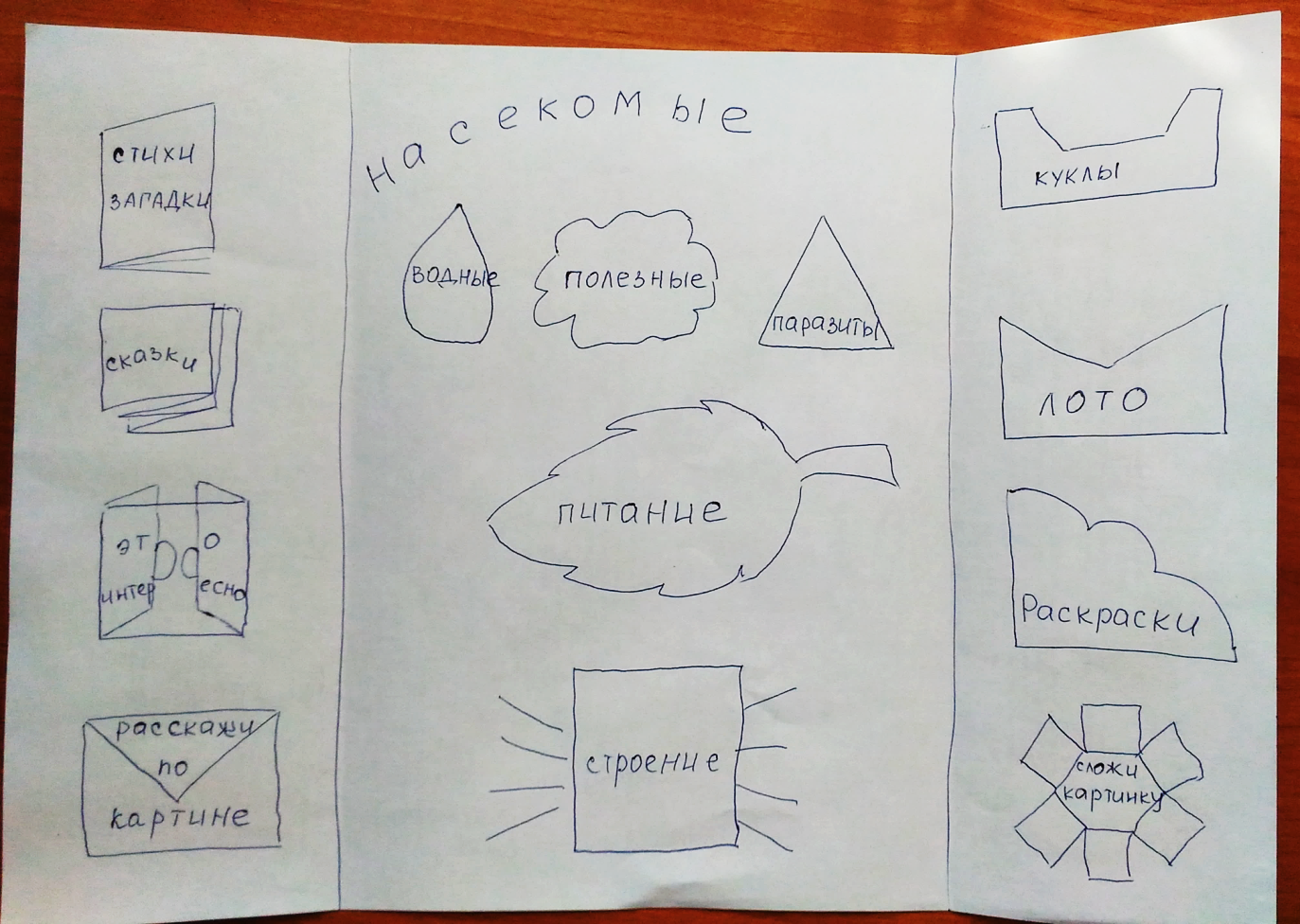 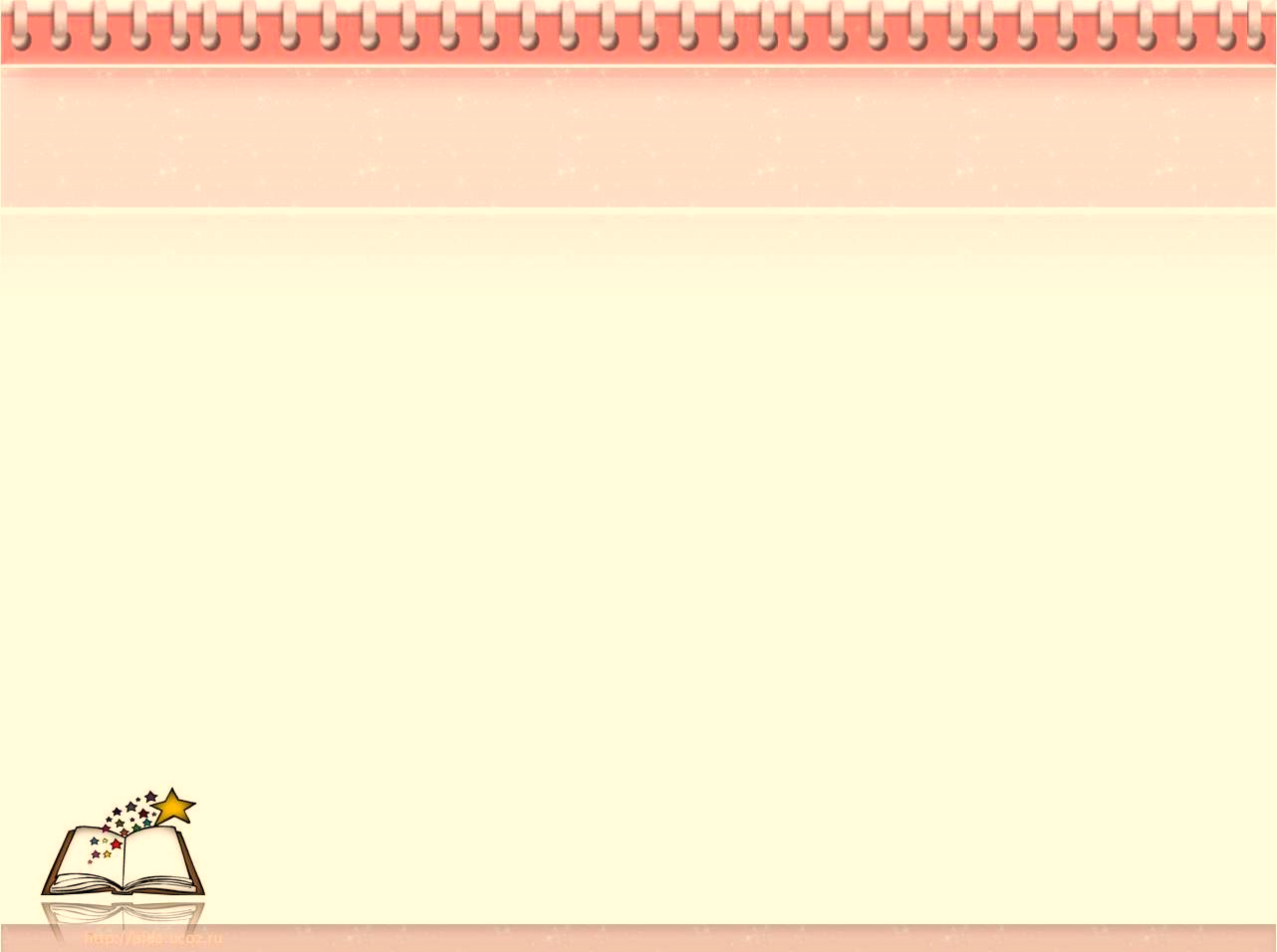 Результаты использования лэпбука:
Объединение детей, родителей и педагогов – социальная направленность.
Дети  учатся находить информацию самостоятельно –  учатся учиться.
Развивается творческое мышление, любознательность, находчивость, воображение, мелкая моторика, пространственная ориентировка – развивается речь.
Ребенок учится самостоятельно собирать и 
               организовывать информацию – хорошая 
               подготовка к исследовательской деятельности.
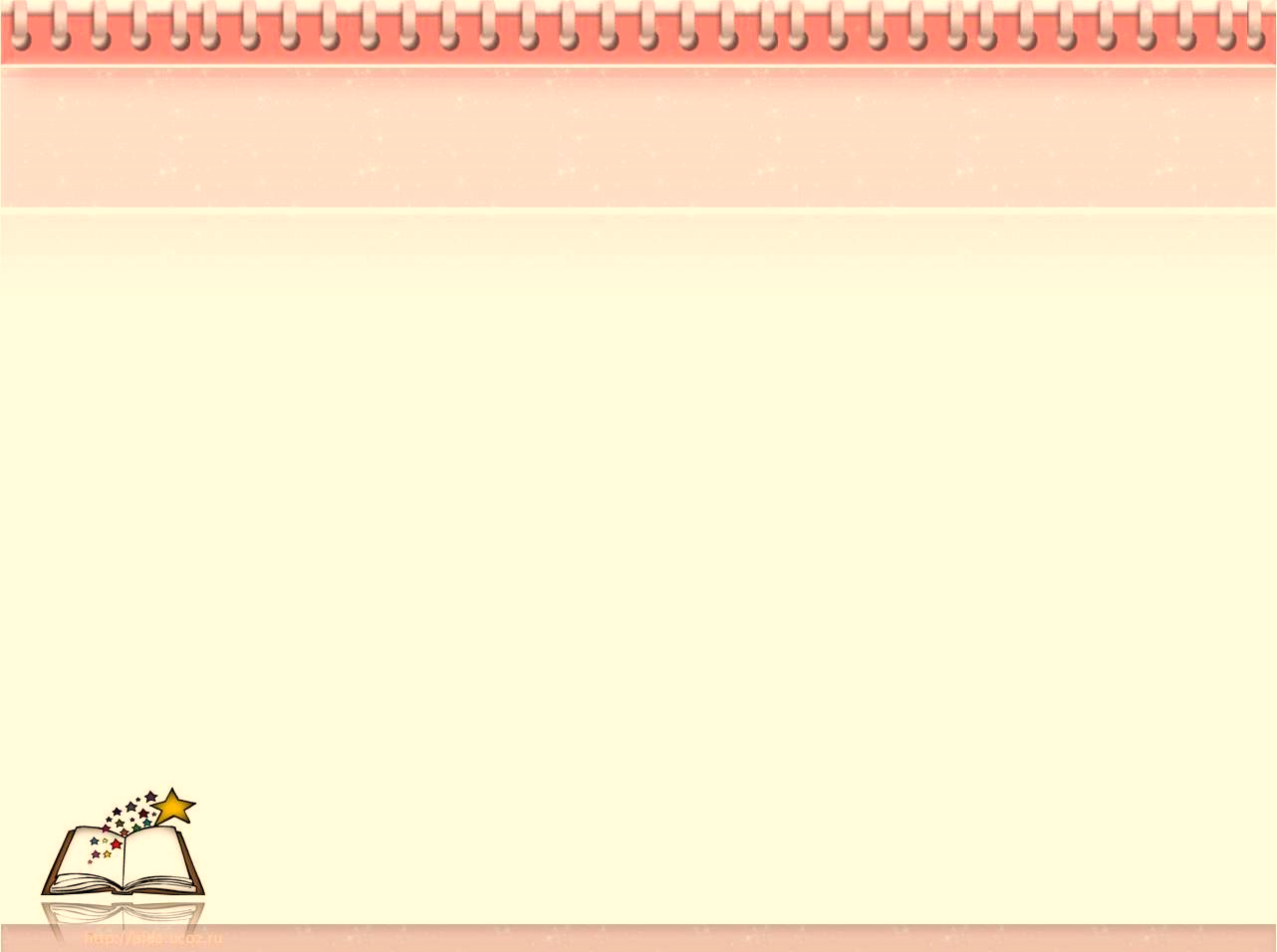 Лэпбук - это не просто метод, помогающий закрепить и отработать полученные знания, это полет фантазии, который может дать непредсказуемые результаты, это исследование, которые однажды начавшись, будет продолжаться всю жизнь, ведь если посеять в ребенке «зерно» открытия и исследования, оно будет расти и увеличиваться. Задача педагога лишь придавать детям уверенности в своих силах и правильно мотивировать на открытие новых горизонтов.
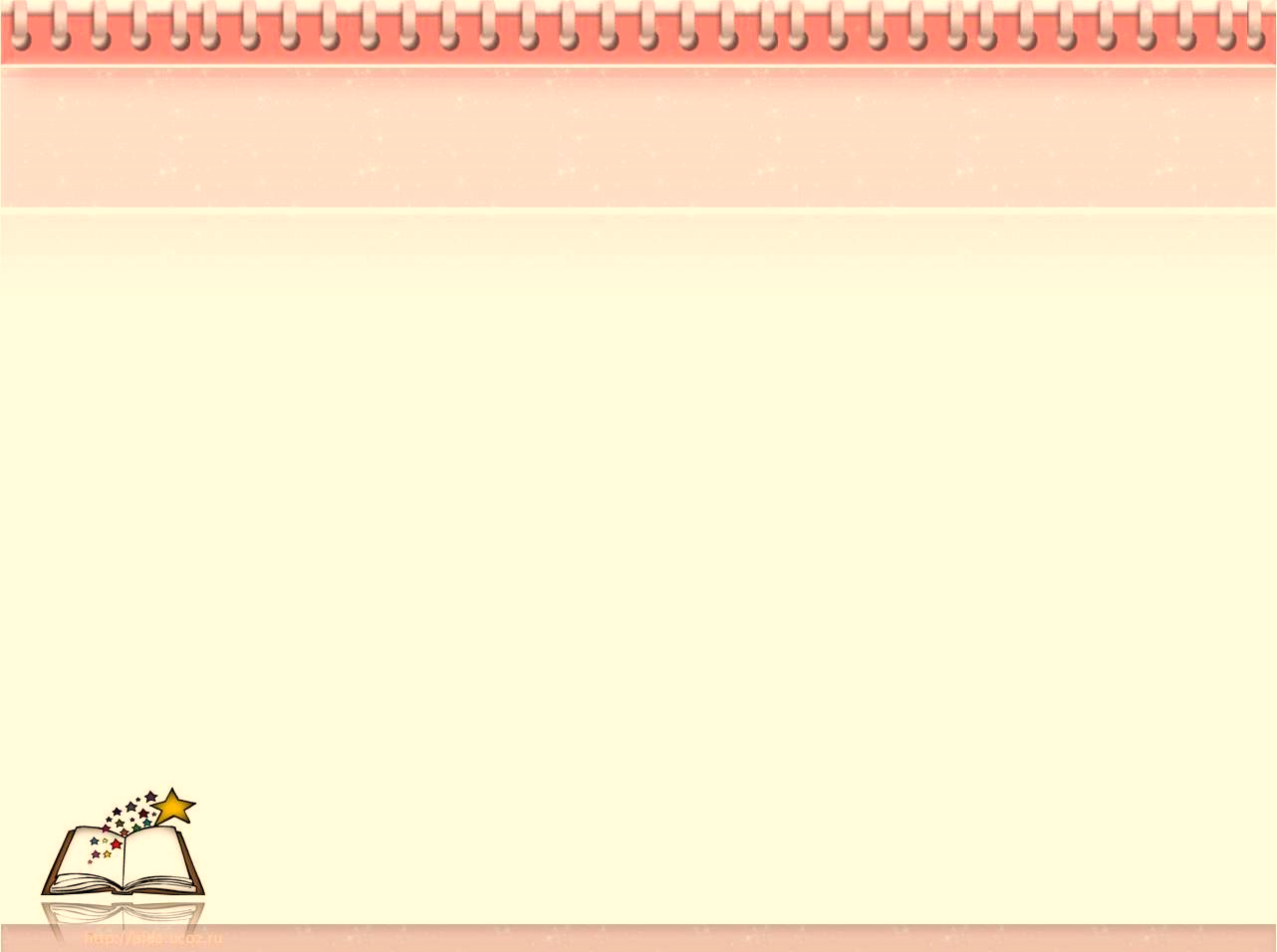 Спасибо за внимание!